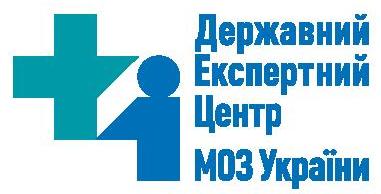 Зведені дані щодо випадків побічних реакцій після застосування вакцин та туберкуліну за ІII квартал 2021 року
Департамент фармаконагляду
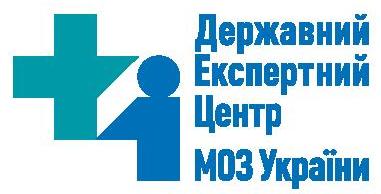 Зведені дані про випадки побічних реакцій (далі – ПР) після застосування вакцин та туберкуліну за ІII квартал 2021 року узагальнено Департаментом фармаконагляду Державного експертного центру МОЗ України на підставі отриманої інформації з 20 областей України. При узагальнені інформації було враховано тип вакцини та туберкуліну, серія, виробник, кількість імунізованих осіб/проведеної туберкулінодіагностики. 
Частота випадків ПР за клінічними проявами розраховувалась, як співвідношення кількості осіб, у яких виникли прояви ПР у період після застосування вакцин/туберкуліну до кількості осіб, які отримали щеплення/проведення туберкулінодіагностики протягом звітного періоду, що виражена у відсотках.
Відповідно до класифікації несприятливих подій після імунізації (далі – НППІ), клінічні прояви ПР, що представлені в узагальнених даних по Україні, пов’язані з властивостями вакцин та туберкуліну внаслідок дії активних компонентів та/або допоміжних речовин у їх складі. У зведених даних надана інформація про 3 випадки НППІ при застосуванні вакцини АКДП, що за класифікацією НППІ відносяться  до програмної помилки та  пов’язані з невідповідним використанням вакцини.
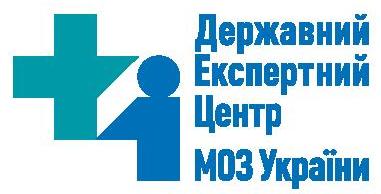 Інформація щодо частоти клінічних проявів ПР після застосування різних типів вакцин, туберкуліну за IІI квартал 2021 року представлена нижче на слайдах.
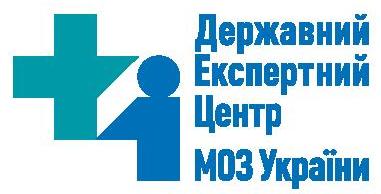 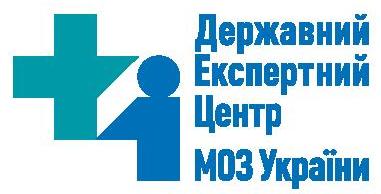 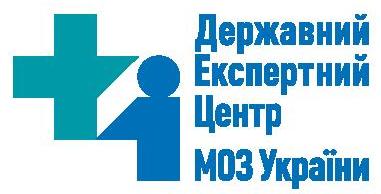 Висновки:
Частота проявів ПР після застосування вакцин та туберкуліну за звітний період не перевищувала допустимі межи для різних типів вакцин. 
Розподіл проявів ПР після застосування вакцин, туберкуліну за частотою їх виникнення  коливався від рідкісних (менше 0,01%) до нечастих (0,1% – 1%). 
 Характер або тяжкість  проявів узгоджувалися з наявною інформацією про вакцини та туберкулін, зазначеної в інструкції для медичного застосування та/або переліку клінічних проявів ПР після застосування вакцин, туберкуліну, відповідно до Додатку 3 Порядку здійснення фармаконагляду, затвердженого наказом Міністерства охорони здоров’я України від 27 грудня 2006 року № 898, зареєстрованого в Міністерстві юстиції України 29 січня 2007 року за №73/13340 (у редакції наказу Міністерства охорони здоров’я України від 26 вересня 2016 року № 996).
 Серед узагальнених даних щодо частоти проявів ПР після застосування вакцин календаря профілактичних щеплень, найбільша частота місцевих та загальних ПР реєструвалась при застосуванні комбінованих вакцин з цільноклітинним кашлюковим компонентом (АКДП та АКДП-НІВ-гепВ), що не перевищує показники для даного типу вакцин, з урахуванням даних Всесвітньої організації охорони здоров’я. 
За звітний період профіль безпеки кожного типу вакцин, туберкуліну був прийнятним.